Leadership III for fire and ems:  strategies for supervisory success

DELEGATING
Slide DG-1
OBJECTIVES
The students will:
Define delegation.
Identify the benefits derived from effective delegation.
Identify the barriers that prevent effective delegation.
Identify the nine principles of effective delegation.
Identify the consequences of reverse delegation.
Slide DG-2
OVERVIEW
What is Delegation?
Benefits of Delegation
Barriers to Delegation
Principles of Delegation
Reverse Delegation
Slide DG-3
What is Delegation?
Sharing of authority, responsibility, and accountability between two or more people
Slide DG-4
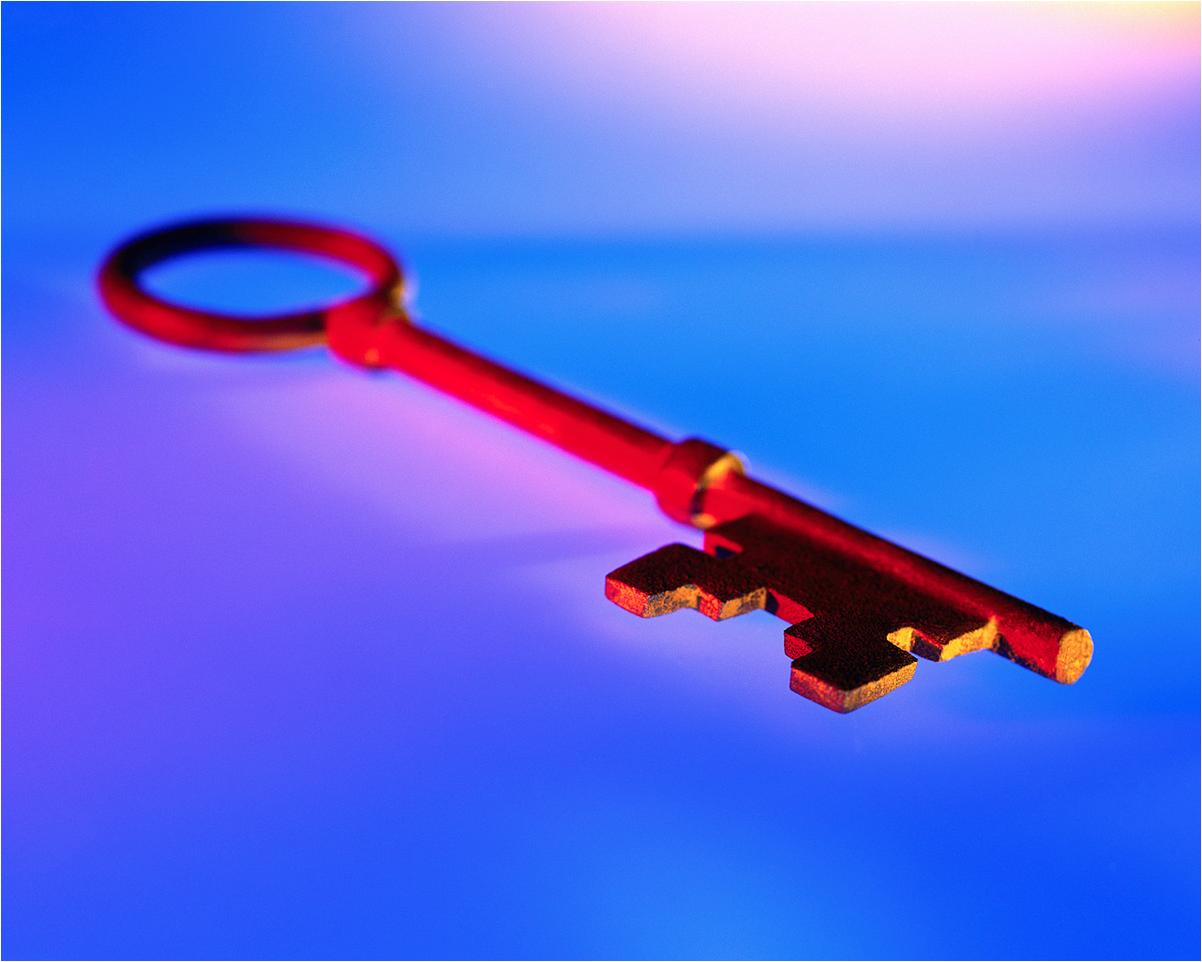 Authority is the right to make decisions and take action.
Slide D-5
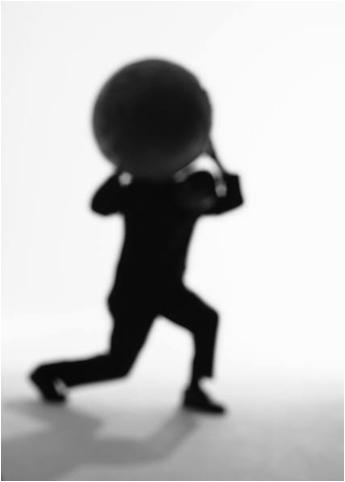 Responsibility is having an obligation to make decisions and take action.
Slide DG-6
Accountability is having to answer for results.
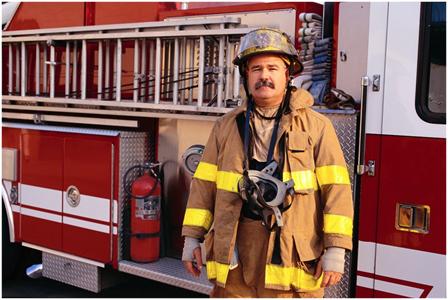 Slide DG-7
What is Delegation?
Sometimes authority and responsibility are transferred.
More often, specific part of delegator's position is transferred.
Another person assumes responsibility for task(s) assigned to an individual at a higher level.
Slide DG-8
What is the definition of leadership?
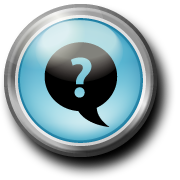 Slide DG-9
What is Delegation? (cont'd)
Relationship to leadership:
 Leadership--process of influencing others toward achievement of organizational goals.
 Effective leadership requires development of subordinates in order to help them maximize their potential.
Slide DG-10
Activity DG.1Benefits and Barriers
Slide DG-11
Benefits of Delegation
For the supervisor
 More tasks accomplished in less time
 Ability to concentrate on more critical tasks
 Increased unit morale
 Increased unit productivity
 More effective leadership
 Better time management
Slide DG-12
Benefits of Delegation (cont'd)
For the subordinate
 Opportunity to increase job knowledge
 Opportunity to develop leadership/ decisionmaking skills for future leadership roles
 Increased motivation
 Better understanding of organizational goals
 Enhancement of self-confidence, self-esteem, and self-worth
Slide DG-13
Benefits of Delegation (cont'd)
For the organization
 Better time management
 More effective use of human resources-- better use of talent/skill/ability at all levels
 Development of future leaders
 Increased organizational effectiveness
Slide DG-14
Barriers to Delegation
Believing it's wrong to let subordinates do your assigned work
Fear that subordinates will show you up
Believing you can do it better and faster
Lack of confidence in subordinates
Unwillingness to let go of favorite tasks
Fear of losing control
Fear that subordinates will fail and you'll look bad
Lack of self-confidence
Slide DG-15
Barriers to Delegation (cont'd)
Effective leaders--responsible for getting the job done
 Not necessarily doing it all themselves
 When job well done, no matter who did it, leader looks good
Slide DG-16
Barriers to Delegation (cont'd)
Effective leaders-- committed to maximizing potential of each subordinate
 All tasks are not equal
 You do things more often
 Help subordinates grow
Effective leaders-- understand process of delegating
 Basic principles
 Minimize risk of potential failure
 Increased self- confidence
Slide DG-17
Principles of Delegation
Delegate the right task
 Don't delegate:
-- Obvious supervisor-to-subordinate responsibilities
-- Tasks that involve confidential information
-- Tasks that involve great risk
-- Tasks that the organization and/or your supervisor expects you to do yourself
Slide DG-18
Principles of Delegation (cont'd)
Consider delegating tasks:
 That are routine
 You've been putting off due to lack of time
 You've been wrestling with unsuccessfully
 Unexpected, unplanned requirement that will interrupt other projects
 A "royal headache" for you but will be "fun" for someone else
Slide DG-19
Principles of Delegation (cont'd)
Use the following process to select the "right" tasks:
 List all tasks you presently perform
 Evaluate each task for potential delegation based on the criteria provided
 Select one or two tasks you are willing to try delegating
Slide DG-20
Principles of Delegation (cont'd)
Which subordinate is competent?
Is the person ready?
Is the person self-confident enough to assume new responsibilities?
If the task requires working with or leading others, does the person have sufficient credibility?
Slide DG-21
Principles of Delegation (cont'd)
Define responsibility--what's involved
 Clearly define the limits of responsibility being transferred
 Make sure the person understands exactly what's involved
 Meet up and cover the following
Slide DG-22
Principles of Delegation (cont'd)
Define the task:  specify
 Exactly what must be done?
 How much?
 How well?
 When?
 Who else?
Slide DG-23
Sharing Knowledge
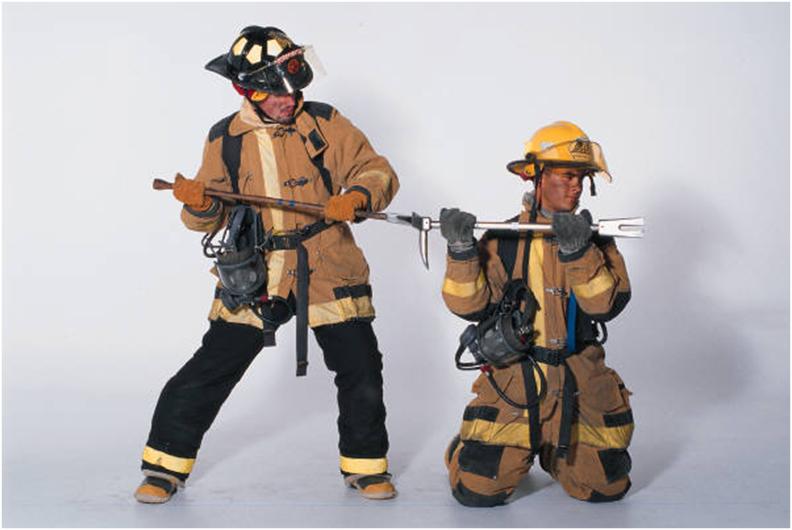 Slide DG-24
Provision for Training as Appropriate
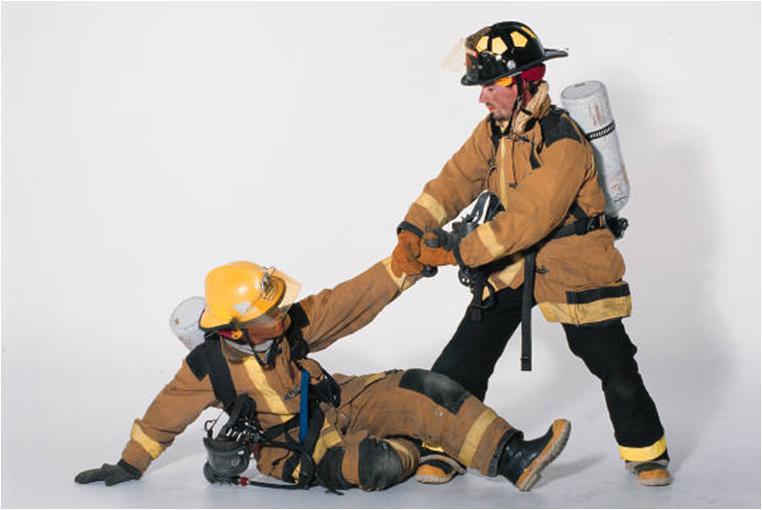 Slide DG-25
Principles of Delegation (cont'd)
Provide necessary information
 Background
 Why task is necessary
 Relevant material
 Sources of additional information
Provide or arrange for any necessary training
Emphasize your confidence in the ability to do the delegated task
Slide DG-26
Principles of Delegation (cont'd)
Delegate authority
 Authority makes decisions and takes action
 Clearly define limits of authority being transferred
 Examples of degree of authority:
-- Take action only after clearing with supervisor
-- Take action and complete reported action to supervisor
-- Take action
Slide DG-27
Principles of Delegation (cont'd)
Limited to actions/decisions related to delegated task.
Amount of authority must match amount of responsibility.
If delegated task requires the person to interact with/lead others, you must advise them of the delegatee's authority.
Slide DG-28
Principles of Delegation (cont'd)
Get agreement
 Allow subordinate an opportunity to accept or refuse the assignment
 Can't force someone to do job outside of their description
 Subordinate should want the assignment
 Make sure delegatee understands what's involved
Slide DG-29
Principles of Delegation (cont'd)
Demand accountability
 Having to answer for results
 Final product must be evaluated against expected results
 Make sure each person knows what they are accountable for
Slide DG-30
Principles of Delegation (cont'd)
Establish feedback mechanisms
 Milestone dates
 Check-ins
 Frequency of feedback determined by:
-- Complexity
-- Importance
-- Confidence
 Supervisor needs to strike a balance
Slide DG-31
Supervisory Retreat
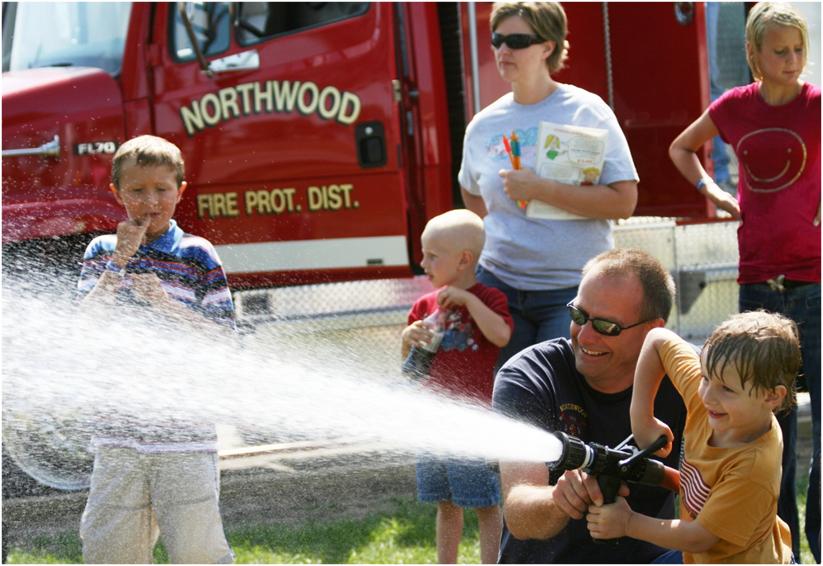 Slide DG-32
Principles of Delegation (cont'd)
Provide for emergencies
 Supervisor must "let go"
 Avoid tendency to "jump in and take over"
 Allow subordinate to correct mistakes without interference
 Subordinate may approach task in different way
 "Let go," but don't "drop out" completely
 Minimal supervision with "open door" policy
Slide DG-33
Leaving Subordinates Alone
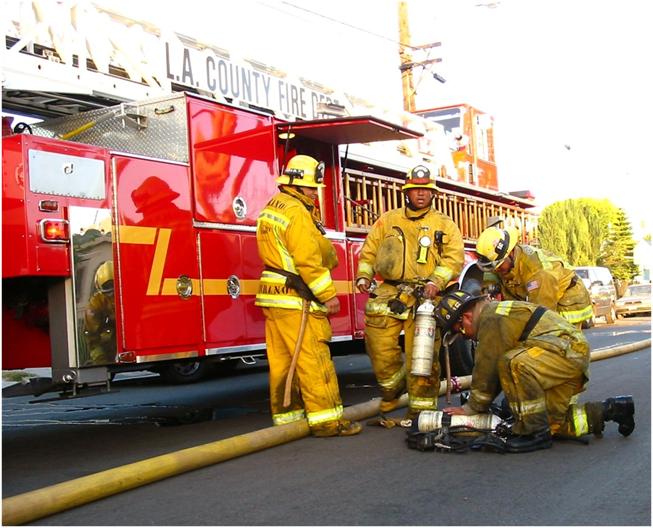 Slide DG-34
Tolerating Differences
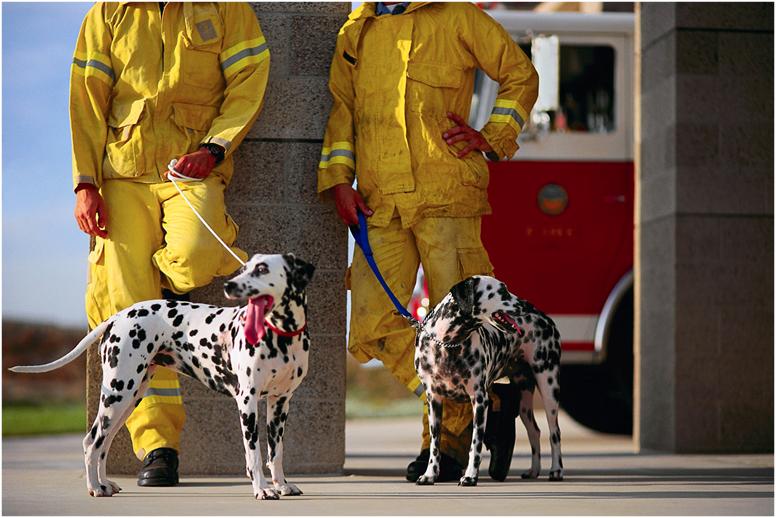 Slide DG-35
Showing Interest without Nosiness
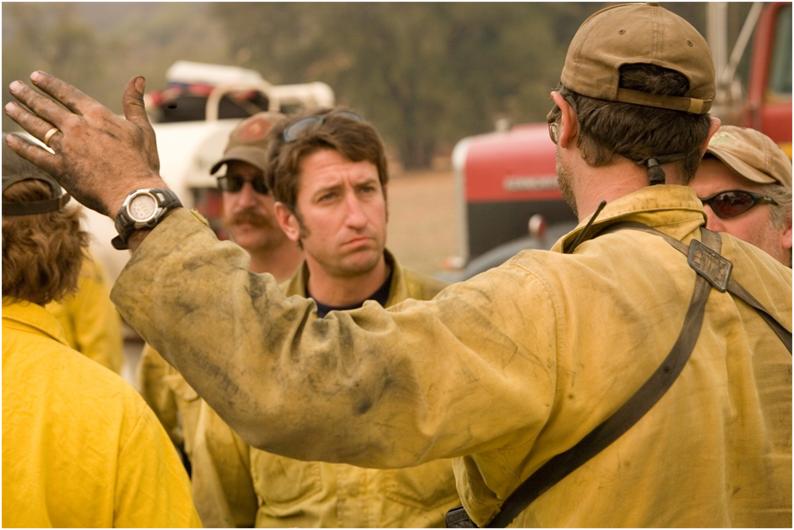 Slide DG-36
REWARDING A JOB WELL DONE
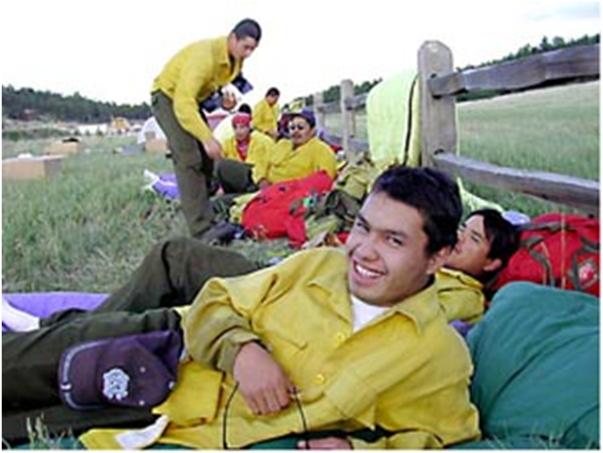 Slide DG-37
Principles of Delegation (cont'd)
Reward accomplishments
 Provide positive reinforcement
 Reward for final products that meet or exceed criteria established at time of initial delegation
 Provide constructive feedback if final product failed to meet performance criteria
 Solicit feedback from subordinate on the total delegation process
Slide DG-38
Activity DG.2Evaluating the DelegatingProcess
Slide DG-39
Reverse Delegation
Occurs when a supervisor accepts responsibility for a task that rightfully belongs to a subordinate.
 Going up, instead of down.
 Subordinate cleverly manipulates supervisor.
Slide DG-40
Reverse Delegation (cont'd)
Consequences of reverse delegation
 Takes time away from tasks supervisor is required to do
 Rewards subordinate for unacceptable performance
 Reduces supervisor's leadership credibility 
 Prevents subordinate growth and development
Slide DG-41
Reverse Delegation (cont'd)
How to avoid
 When a subordinate does a task incorrectly, provide feedback and/or training as needed, but give it back for revision. 
 If a subordinate comes to you for help, give whatever help is required, but don't just do the job yourself. 
 Always be available for help and support, but refuse to accept ownership of subordinate tasks.
Slide DG-42
Summary
Principles of delegation process
Taking the first step
 Success depends on:
-- Knowing yourself
-- Knowing your subordinates
-- Following the basic rules
-- Taking your time
-- Believing you can do it
Slide DG-43
Summary (cont'd)
The payoff
 Supervisor and subordinates grow.
 Morale and profitability increase.
Slide DG-44